Тема: «Решение задач на построение методом подобных треугольников»
Фронтальный опрос
Что называется отношением двух отрезков? // Отношением отрезков называется отношение их длин.
В каком случае говорят, что отрезки AB и CD пропорциональны отрезкам A1B1 и C1D1? // Говорят, что отрезки AB и СD пропорциональны отрезкам А1В1 и С1D1, если АВ:А1В1=СD:С1D1.
Дайте определение подобных треугольников.  //  Подобные треугольник — треугольники, у которых углы соответственно равны, а стороны одного соответственно пропорциональны сторонам другого треугольника.
Сформулируйте признаки подобия треугольников. // Если два угла одного треугольника равны двум углам другого треугольника, то такие треугольники подобны; Если две стороны одного треугольника пропорциональны двум сторонам другого треугольника и углы, образованные этими сторонами, равны, то такие  треугольники подобны; Если стороны одного треугольника пропорциональны сторонам другого треугольника, то такие треугольники подобны.
Сформулируйте утверждение о пропорциональных отрезках в прямоугольном треугольнике. // Катет прямоугольного треугольника есть среднее пропорциональное для гипотенузы и отрезка гипотенузы, заключенного между катетом и высотой, проведенной из вершины прямого угла.
Постройте угол равный данному.
Постройте медиану АМ треугольника АВС.
Постройте прямую, параллельную стороне АВ треугольника АВС и проходящую через точку С.
B
C
A
В чём заключается метод построения фигур методом подобия? // Сначала строят фигуру, подобную искомой, потом строят по заданным размерам саму искомую фигуру.
Сколько и какие этапы включают в себя задачи на построения? // 4 этапа: анализ задачи, построение, доказательство, исследование.
Построить треугольник АВС по углу А, отношению сторон АВ:АС=2:1 и расстоянию от точки пересечения медиан до вершины С.
m
Построение:а) Построить угол A, равный ∝.б) На сторонах угла A отложить отрезки AC1 и AB1так, что AB1 : AC1 = 2 : 1.в) Построить точку пересечения медиан треугольник AB1C1  - точку O1.г) На луче O1C1 отложить отрезок O1E, равный m.д) Построить прямую EC, параллельную медиане AM1 треугольника AB1C1C = EC ∩ AC1.е) Через точку C провести прямую CB, параллельную C1B1, CB∩AB1 = B.Треугольник ABC – искомый.
B
B
1
K
M
K
O
1
O
M
1
1
C
С1
Доказательство:а) В треугольнике ABC ∠A = ∝.б) AB : BC = 2 : 1, так как ΔABC ~ ΔAB1C1 по двум углам → так как AB1:AC1 = 2: 1 по построению ,то AB : AC = 2 : 1.в) О – точка пересечения медиан треугольника ABC, так как если B1M1 = M1C1, то BM = MC (ΔAB1M1~ΔABM,ΔAM1C1~ΔAMC).г) OC = m, так как O1E = m, а O1OCE параллелограмм по       построению.Треугольник ABC удовлетворяет всем условиям задачи, следовательно, треугольник ABC – искомый.
B
B
1
K
M
K
O
1
O
M
1
1
C
С1
Постройте треугольник АВС по углу А и медиане АМ, если известно, что АВ:АС=2:3.
Дано:
∠A = ∝, 
AM = m, 
AB : AC = 2 : 3.
Построить: ΔABC
m
Построение:
а) Построить  ∠A = ∝
б) На одной из сторон угла A отложить 2 одинаковых отрезка, а на другой 3 таких же отрезка, соединить FN
в) Найти середину NF
г) На луче AO  - отрезок AM = m
д) Через M строим прямую l параллельную NF
е) l ∩ AF = C,  l ∩ AN = B.
Треугольник ABC – искомый.
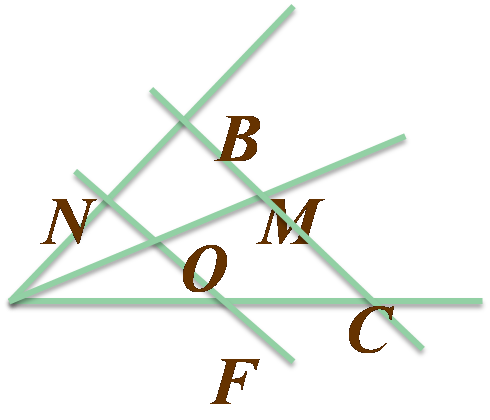 Доказательство:а) ΔANF ~ΔABC, (∠A – общий ,∠ABC = ∠ANF при NF || BC и секущей AB)б) NO = OF (по построению)в) BM = MC , т.е. AM – медиана.Если данный угол не является развернутым, то задача имеет единственное решение.
Постройте треугольник АВС по углу А и стороне ВС, если известно, АВ:АС=2:1.
Дано:
∠A = ∝, 
ВС = m, 
AB : AC = 2 : 1.
Построить: ΔABC
m
Построение:а) ∠A = ∝б) AB1 = 2 PQв)  AC1= PQг) C1B2 = Mд) Через точку B2 проведем прямую, параллельную AC1 ,BB2|| AC1е) Через точку B проведем прямую, параллельную С1B1, BC ||B2C1Δ ABC  - искомый.
P
Q
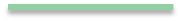 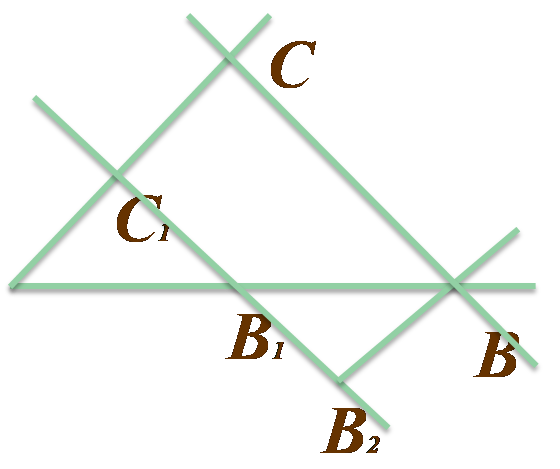 Постройте отрезок , если отрезки m и n известны.
Дано: 
              n 

              
                m
Построить: отрезок a
Решение: 
В прямоугольном
Треугольнике АВС:
ВD-высота,
проведённая из
вершины прямого угла,
поэтому ВD=
Следовательно, BD^2=CD ∙ AD
→CD=BD^2: AD=m^2 :n .
DK=CD− CK  
Если CK= m, то DK = m^2/n – m.
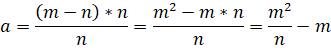 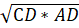 Построение:а) Построить ΔABD, в котором ∠D = 90°, BD = m, AD = n.б) Провести прямую BC так, что BC⏊AB.в) На луче CA отложить отрезок CK, равный mг) DK – искомый отрезок.Задача не имеет решения, если m<n.
Домашнее задание
Спасибо за урок!